BÀI TẬP TRẮC NGHIỆM
HÌNH HỌC 	LỚP 10
Chương 1: VECTƠ
Bài 4. HỆ TRỤC TỌA ĐỘ
TRUNG ĐIỂM CỦA ĐOẠN THẲNG VÀ TRỌNG TÂM TAM GIÁC
HỆ TRỤC TỌA ĐỘ
TRỤC VÀ ĐỘ DÀI ĐẠI SỐ TRÊN TRỤC
I
III
II
[Speaker Notes: Hiệu ứng chưa đồng nhất và hợp lí. Nên để khung xuất hiện trước.]
B
A
M
O
O
1. Trục tọa độ
2. Tọa độ điểm trên trục
Khi đó có duy nhất số k sao cho:
TRỤC VÀ ĐỘ DÀI ĐẠI SỐ TRÊN TRỤC
I
3. Độ dài đại số của vectơ trên trục
Khi đó có duy nhất số a sao cho:
Như vậy:
x
C
O
A
Ví dụ 1: Cho trục Ox với các điểm như hình vẽ:
B
Bài giải
TRỤC VÀ ĐỘ DÀI ĐẠI SỐ TRÊN TRỤC
I
3. Độ dài đại số của vectơ trên trục
* Nhận xét:
TRỤC VÀ ĐỘ DÀI ĐẠI SỐ TRÊN TRỤC
I
y
1
x
O
1
O
1. Định nghĩa
HỆ TRỤC TỌA ĐỘ
II
Mặt phẳng mà trên đó đã xác định một hệ trục tọa độ Oxy gọi là mặt phẳng tọa độ Oxy (mặt phẳng Oxy)
2. Tọa độ của vectơ
Trong đó,
* Tính chất:
Đáp án
HỆ TRỤC TỌA ĐỘ
II
Ví dụ 2: Xác định tọa độ của các vectơ sau
Ví dụ 3:
Bài giải
.Tính tọa độ các vectơ
3. Tọa độ của điểm
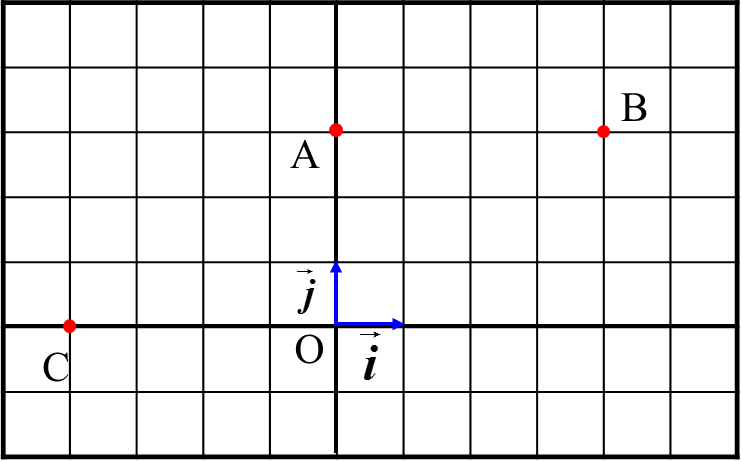 x gọi là hoành độ của điểm M
y gọi là tung độ của điểm M
A(0; 3)
B(4; 3)
C(-4; 0)
Bài giải
bao nhiêu?
0
Các điểm trên trục Ox có tung độ bằng
HỆ TRỤC TỌA ĐỘ
II
bao nhiêu?
0
Các điểm trên trục Oy có hoành độ bằng
4. Liên hệ giữa tọa độ điểm và tọa độ của vectơ
Cho hai điểm                                   . Ta có:
BÀI TẬP TRẮC NGHIỆM
Câu 1.
Câu 2.
Câu 3.
B
A
D
BÀI TẬP TRẮC NGHIỆM
Câu 4.
Câu 5.
D
D
Bài giải
TRUNG ĐIỂM CỦA ĐOẠN THẲNG VÀ TRỌNG TÂM TAM GIÁC
III
Ví dụ 6:
Bài giải
TRUNG ĐIỂM CỦA ĐOẠN THẲNG VÀ TRỌNG TÂM TAM GIÁC
III
Câu 6.
BÀI TẬP TRẮC NGHIỆM
Câu 7.
B
Bài giải
Bài giải
B
BÀI TẬP TRẮC NGHIỆM
Câu 8.
Câu 9.
D
Bài giải
Bài giải
C
BÀI TẬP TRẮC NGHIỆM
Câu 10.
D
Bài giải